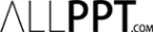 English Morning Reading: Group calls for vision at site of post office
Source: SCMP 21st Sept, 2017 (Thursday) (C2)
Date of session: 26th September, 2017 (Day 3)Classes: 6C + 6D
ALLPPT.com _ Free PowerPoint Templates, Diagrams and Charts
B. Vocabulary
vision (n) [L12] – ability to see/plan for the future
E.g. develop a global vision
recreation (n) [L14] – enjoyment 
E.g. recreation facilities
connectivity (n) [L14] – the state of being linked
E.g. restore the connectivity among the public
B. Vocabulary
sensational (adj) [L80] – good, exciting, unusual
E.g. look sensational
catalyse (v) [L85] – speed up the process 
E.g. catalyse the reaction
C. Useful expressions
…make use of (sth) L13]
To use something that is available
E.g.: We might make use of the facilities as well.
C. Useful expressions
…get to (sth) [L53]
reach, arrive at
E.g.: get to a conversation
D. IP Question
How should we make use of the site of theGeneral Post Office in Central? Why?

Preparation: 2 minutes (note-taking)
Discussion: 2 minutes (Pair work)
Presentation: 1 minute (IP)
Presenters: 6C (26), 6D (23)